IEEE Central Texas Section    Treasurer Report
Spring Planning MeetingJanuary 27, 2018 Kai Wong
2018 Chapter Expenses Detail
Expenses For Your Approval
[Speaker Notes: Notes:]
Revenue For Your Approval
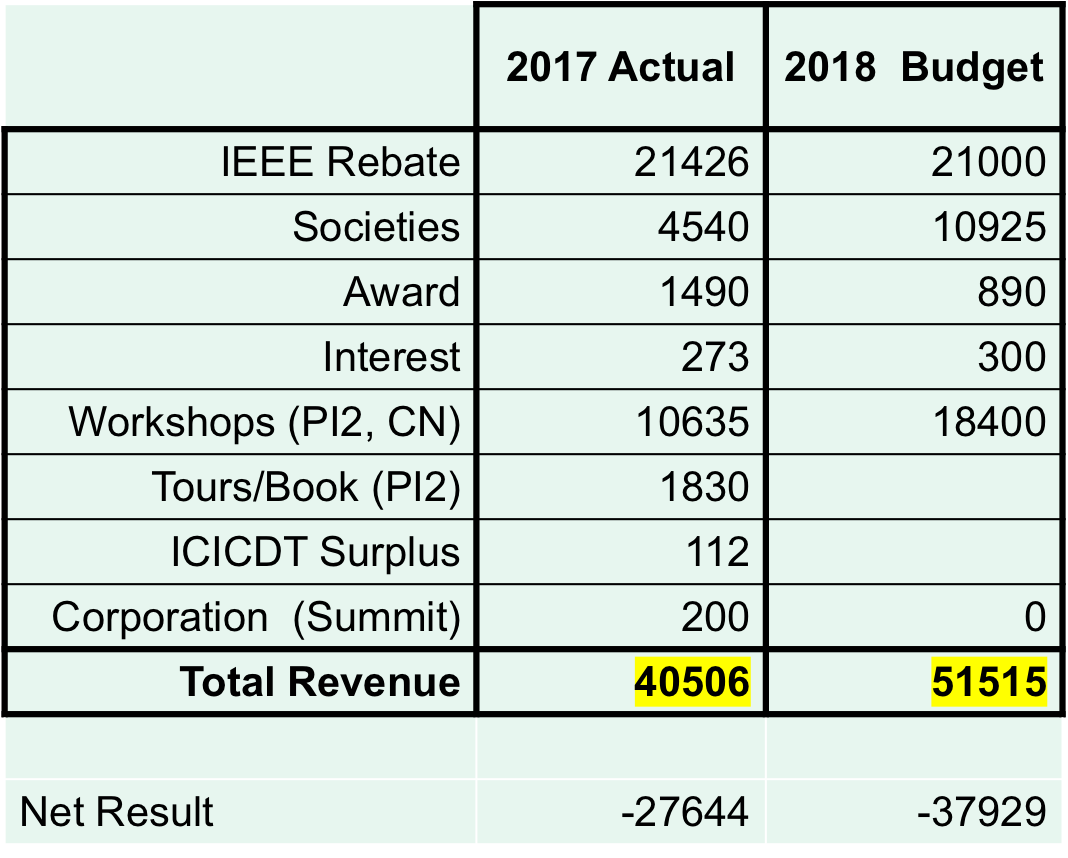 * Joint with CAS/SSC, CEDA, TMC, COMSOC/SP, & WIE
[Speaker Notes: Notes: 144 total attendees at Gary’s talk.  109 in auditorium.  42 attendees at workshop.  28 IEEE members.  For yr: avg guests 10.5, ieee 14 ¼.]
CTS 5 Year Summary
CTS 5 Year Investment Reserve
[Speaker Notes: Notes:]
CTS 2017 Actual And 2018 Plan
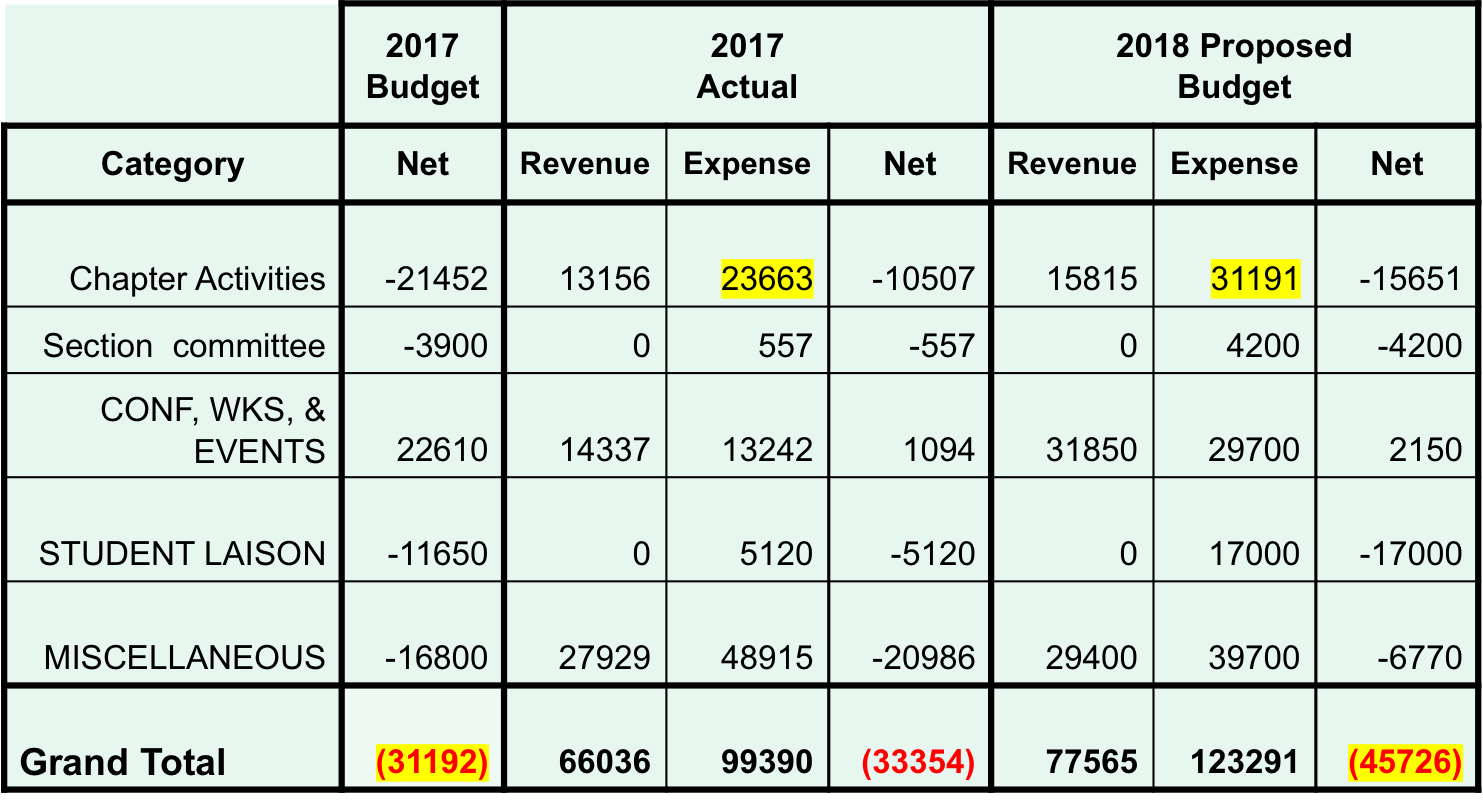 –
[Speaker Notes: Notes:]
QUESTIONS???Thanks
[Speaker Notes: If you’d like to learn more about electronic services, you’ll want to attend the session on the Electronic Services being presented this afternoon by Christian Borgert (BORE-GERT) and Chip Dawson.  If you miss this afternoon’s session, you can see it tomorrow morning.
Now I’d like to answer your questions about newsletters and electronic services . . . 

(After Q&A)

I’m sorry we don’t have time to answer all of your questions, but we have an abundance of expertise with us this weekend, and much of it is in the Computer Lab upstairs.  Stop by and get more information anytime.]